Типология педагогов
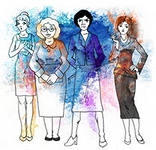 Красовская Н.А. Воспитатель. МБОУ Школа – интернат №13. Г. Иркутск
Научно-педагогическая литература содержит немало попыток очертить типы педагогов. Преодолевая сложность вопроса, авторы часто избирают метафорический способ обозначения выявленных ими типов. Известно, что наука часто прибегает к метафорам, до того как найдет точное понятие открытого явления. Например, классификация остроумного Владимира Михайловича Лизинского:
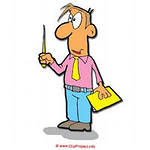 «Временно исполняющие обязанности»:  не поддерживают отношений с коллегами, не интересуются тем, чем живет школа. Достаточно добросовестно выполняют свои обязанности, своевременно сдают нужную документацию, не вступают в доверительные отношения с учениками и родителями, выполняют необходимую внеклассную работу «без трепета и наслажденья», не желают работать классными руководителями, довольно безразличны к похвале и порицанию.
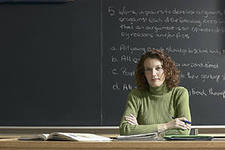 «Всадники с шашкой наголо»:  Всегда в конфликте, в поисках врага, проблем и недостатков, агрессивны, точно знают истину, созывают людей на баррикады, оконфузившись, быстро стряхивают с себя следы былых неудач и тут же встревают в новую драку, не имеют склонности к анализу, превращают школу в арену политических битв, порой навсегда забывая о том, что неплохо было бы заниматься своим прямым делом - учить детей.
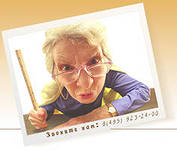 «Группа поддержки»: меняют взгляды и принципы под воздействием ярких личностей, готовы идти за кем хотите, не помнят зла, не помнят поражений, поддерживают наиболее оголтелых правых или левых лидеров, вкладывают свои идеи в мифические конторы и, конечно же, теряют их.
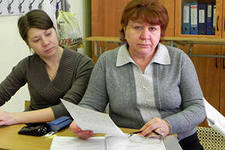 «Любители шуршать»: строгие ревнители норм и правил, проявляя вечное недовольство, готовы невзначай упомянуть кое-что о каждом человеке, сообщая чужие тайны, плетут интриги и заговоры.
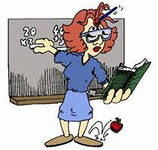 «Очарованные романтики»: любят школу, волнительно переживают всякий успех школы и учащихся, готовы жить в школе, придумщики, втягивают в работу в школе своих родственников, их интересы простираются далеко за пределы преподаваемого предмета.
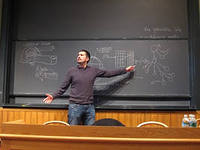 «Первооткрыватели»: любят свой предмет и несут его детям трепетно и преданно, следят за всеми новинками, придумывают тысячи способов увлечь детей, сообщают предметную информацию с такой гордостью, как будто сами изобрели и придумали все то, о чем они рассказывают.
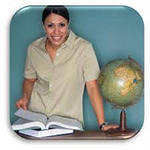 Наиболее четкая и основательная типология, произведенная  В.Н. Сорокой-Росинским, тоже ориентирована на деятельность педагога и её внешностные  характеристики: «каким образом» выстраивается работа с детьми.Он выделил следующие типы педагогов: учителя-теоретисты (главное - теория, а не реальный мир вещей, манера смотреть на класс - на учеников не смотрит, угловат); педагоги-реалисты (хорошо разбираются в мире вещей, людей, тонко чувствуют настроение, умеют сопереживать, дружелюбны, веселы, работают легко и свободно); педагоги-утилитаристы (хорошо ориентируются в мире вещей и людях, главное - тренировка в упражнениях); и педагоги-артисты или интуитивисты (имеют способность действовать по вдохновению, по наитию, эмпатийно-творческие).
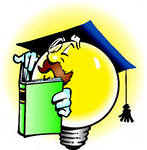 Н.Е.Щуркова выделяет четыре типа школьных педагогов ^ Первый тип - самый распространенный. Она называет его условно «прагматический» (утилитарно ориентированный). К данному типу относятся 56% школьных педагогов. В своем учебном предмете он хорошо осведомлен, его образовательная компетентность достаточно высокая. Основное профессиональное внимание педагог-прагматист направляет на ученика как на объект, насыщаемый знаниями и умениями, полезными для жизни школьной и бытовой. - он высоко ценится в школе за «процент успеваемости». Это позволяет ему преступать этические границы в отношении к детям: он может использовать императивные формы при организации групповой работы, кричит на детей, дает им клички, высмеивает при неудачах, его шутки, чаще всего, обидны и принижают достоинство ребенка.
Если пренебречь личностным развитием ребенка, то сущностные качества данного типа обладают некоторой притягательностью: - он хорошо обеспечивает подготовленность школьника к экзаменам и поступлению в вуз; - он деловит, собран, требователен, методичен, свободно владеет учебным материалом в пределах школьной программы; - он хороший организатор, умеет руководить деятельностью группы, потому обладает высоким авторитетом - чаще всего, непререкаемым.
^ Второй тип - исторически устойчивый, но заметно убывающий в своей численности. Его обозначили как тип «функционалистский» (нормативно-ориентированный). 20% школьных педагогов относятся к данному типу. Для этого типа характерна прямолинейная исполнительность функций, которые возводятся в ранг цели собственной работы. Педагогическая тактика сводится к постоянному корректированию поведенческих отклонений. Эти отклонения строго контролируются, фиксируются, пресекаются. Он любит распоряжаться, раздавать указания, сердится, когда их не выполняют. С упоением раздает оценки, сообщая, кто успешен, кто мало успешен, а кто - «слабое звено в классе».Методика такого педагога складывается из нравоучений, критики, оценки, ярлыков, принуждения и устрашения.
Очевидны сущностные черты данного типа: - сведение профессиональной работы к контролированию ребенка: выполнение заданий, заучивание текстов и послушное поведение; - набор таких отношений к ребенку, как формализм, бездушие, холодный контроль, позиция «сверху», запугивание и устрашение; - роль, которую играет педагог, - роль административного лица, а потому он воспроизводит авторитарное давление во взаимодействии с детьми (он - распоряжается, дети - подчиняются), а при смене руководства он немедленно меняет свои убеждения.
^ Третий тип - «гуманистический» (ориентированный на Человека). Несмотря на многолетнее декларирование принципа гуманизма и провозглашение гуманистического воспитания, в современной школе лишь 20% школьных педагогов занимают гуманистическую позицию. Этот тип не родился сегодня, он складывался в обществе ещё со времен Сократа, первым провозгласившего ценность Человека. И далее - сквозь средние века и в эпоху Возрождения этот тип сохранял и передавал эстафету гуманистического воспитания в новое и новейшее время. Можно сказать, что он был всегда в истории человечества.
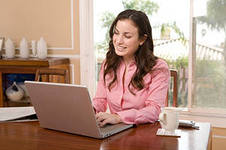 Отметим профессиональные черты педагога-гуманиста: - безусловно уважительное отношение к ребенку как к человеку; - забота о личностном развитии каждого ребенка с учетом его индивидуальных отличий; - этико-философская и социально-психологическая база в решении любых педагогических проблем и задач; - социальная роль, которую играет педагог, - роль человека, а профессиональная позиция по отношению к ученику как к другому человеку - «рядом», «вместе», «наравне».
^ Четвертый - слабо обозначаемый, но тем не менее реально существующий - «гедонистический» («комфортно-ориентированный») тип. К нему относятся 4% школьных педагогов.Представитель данного типа полагает, что цель его работы состоит в том, чтобы создавать всяческого рода приятствия и приятности для учеников во имя приятствия и приятностей собственных. Чаще всего работает он вяло, лениво, без интеллектуального напряжения мысли, пренебрегая профессиональным анализом содеянного. Очень любит, когда его занятия с детьми прерывают, с удовольствием оставляет детей одних, ссылаясь на обстоятельства. Здесь во всем преобладает направленность на личный комфорт и убежденность в «преступности» учеников,  наделение учеников природным качеством «тупости», снимающие с учителя ответственность за детей.
Основные характеристики данного типа: - пренебрежительное отношение к своей профессии, вульгаризация педагогического труда, спекулятивное извлечение выгоды от звания «педагога»; - «простецкое» отношение к ребенку как некоему забавному объекту, над которым пока позволительно властвовать; - сведение трудового усилия до имитации профессиональной деятельности; - сохранение внешних атрибутов социально-профессиональной роли «педагога» и исполнение этой роли с удовольствием и самодовольством; - безразличие к судьбам учеников, полное предоставление их стихийному влиянию обстоятельств.
Спасибо за внимание!
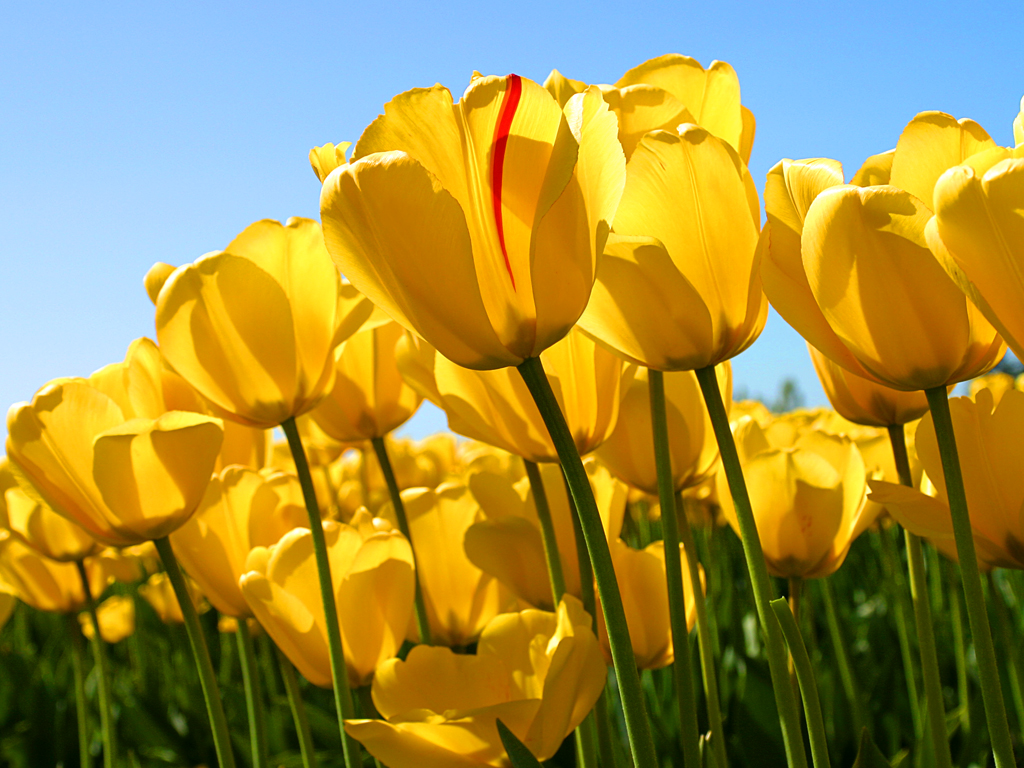